CS-2852Data Structures
Week 10, Class 3 
Final Announcement re. Final
Choosing a Data Structure (Concluded)
Poll Everywhere Survey & Results
Conclusion
Class Climate Survey
CS-2852
Dr. Josiah Yoder
Slide style: Dr. Hornick
1
[Speaker Notes: For Later:
http://www.qmatica.com/DataStructures/Trees/AVL/AVLTree.html

Perhaps Later
 - Using generics
         - Casting Thing<Circle> to Thing<Shape> or vice-versa 

For future HW / in-class exercises
 - Draw detailed memory-map diagrams of linked-lists and ArrayLists]
Final Exam
CS-2852
Dr. Josiah Yoder
Slide style: Dr. Hornick
2
Final General Instructions
Allowed materials: Writing Utensil
No sharing of materials.
Do not staple pages.
Put name on front of each sheet.
Answers to Big-O problems should be given in terms of n, where n is the size of the collection on which the operation(s) are operating.  Unless otherwise noted, give the worst-case Big-O.
You should assume that all imports are there (you don’t need to worry about them).
You do not need to document your code.
Do work for a problem only on its sheet(s).  Extra sheets may be used, but each sheet may only contain work for a single problem.
If need additional space to show your work, be sure to write them on additional pages provided by your instructor.
Show all work so that partial credit can be given.
CS-2852
Dr. Josiah Yoder
Slide style: Dr. Hornick
3
Data Structures We Have Learned
ArrayList
LinkedList
Stack
Queue
Binary Tree
Huffman Coding Tree
Morse Code Tree
Expression Tree
Binary Search Tree
Unbalanced
AVL Tree
Red-Black Tree
Hashtables
And ones we haven’t...
Skip Lists
CS-2852
Dr. Josiah Yoder
Slide style: Dr. Hornick
4
Interfaces We Have Learned
Java API
Collection
List
Set
Queue
Map


“Pure” interfaces
Queue
Stack
CS-2852
Dr. Josiah Yoder
Slide style: Dr. Hornick
5
You’ve build on the foundation of SE1011 and SE1021
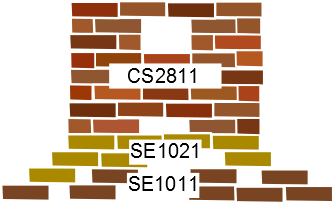 CS-2852
Dr. Josiah Yoder
Slide style: Dr. Hornick
6
But the adventure is just beginning
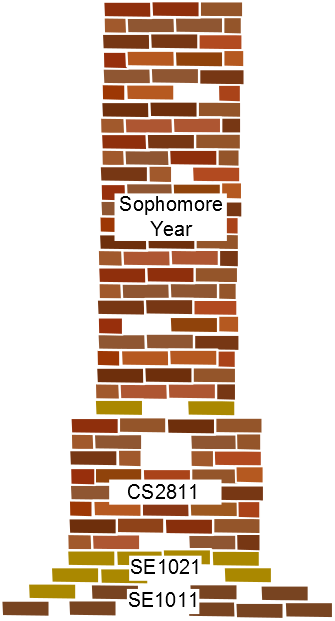 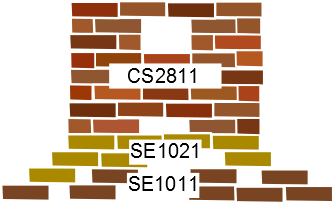 CS-2852
Dr. Josiah Yoder
Slide style: Dr. Hornick
7
Consider this challenge
Browser application, continued
Save every page visited
Look up pages to see if they are visited
CS-2852
Dr. Josiah Yoder
Slide style: Dr. Hornick
8
Consider this challenge
Browser application, continued
Save every page visited
Look up pages to see if they are visited
Remove old pages from the cache
CS-2852
Dr. Josiah Yoder
Slide style: Dr. Hornick
9
Consider this challenge
Browser application, continued
Save every page visited
Look up pages to see if they are visited
Remove old pages from the cache
CS-2852
Dr. Josiah Yoder
Slide style: Dr. Hornick
10
Poll Everywhere Survey
http://www.polleverywhere.com/survey/CsCy7jNEP

http://bit.ly/1mv3xBO
CS-2852
Dr. Josiah Yoder
Slide style: Dr. Hornick
11
Class Climate Evaluations
CS-2852
Dr. Josiah Yoder
Slide style: Dr. Hornick
12
CS-2852 
Dr. Josiah Yoder
Slide style: Dr. Hornick
13